REFRESHER TRAINING
ON TITLE IX REGULATIONS
November 1, 2023 Rebecca Leitman Veidlinger
Before we begin
Copyright Notice: This presentation is protected by U.S. and International copyright laws. Reproduction, distribution, or use of the presentation without written permission of Rebecca Leitman Veidlinger is prohibited.


Limited permission is granted for institutions that have registered for this training to post the slides on institutional websites pursuant to 34 C.F.R. § 106.45(b)(10)(D).

The contents of this presentation and the related discussion are for informational purposes only and do not constitute legal or regulatory advice. No party should act or refrain from acting on the basis of any statements made today without seeking individualized, professional counsel as appropriate.
Copyright © 2023 Rebecca Leitman Veidlinger, Esq., PLLC. All rights reserved.
Rebecca Leitman Veidlinger is an attorney specializing in Title IX and the institutional response to complaints of gender-based discrimination, sexual harassment, and sexual violence.
Meet your trainer
Rebecca has conducted and supervised hundreds of Title IX investigations, and she regularly serves as a Title IX hearing officer for institutions.
Rebecca teaches and trains on school-related sexual misconduct nationwide. As an adjunct professor at the University of Michigan Law School, she teaches a seminar on Title IX, and she frequently provides sexual misconduct prevention and response training to higher education administrators, Title IX implementers, and K-12 personnel.
In 2022, Rebecca was appointed as the external co-chair of the University of Michigan’s Coordinated Community Response Team, a group that examines the University’s prevention and response efforts, identifies areas for growth, and makes policy recommendations to the University’s leadership.
Before entering private practice, Rebecca worked at the University of Michigan as a Title IX investigator. She also served as Michigan State University’s interim deputy Title IX coordinator, overseeing MSU’s creation of a free-standing civil rights investigation unit in 2015. Rebecca is the former sex crimes prosecutor in Monroe County, Indiana (home of Indiana University), where she prosecuted hundreds of cases of domestic and sexual violence involving children and adults.
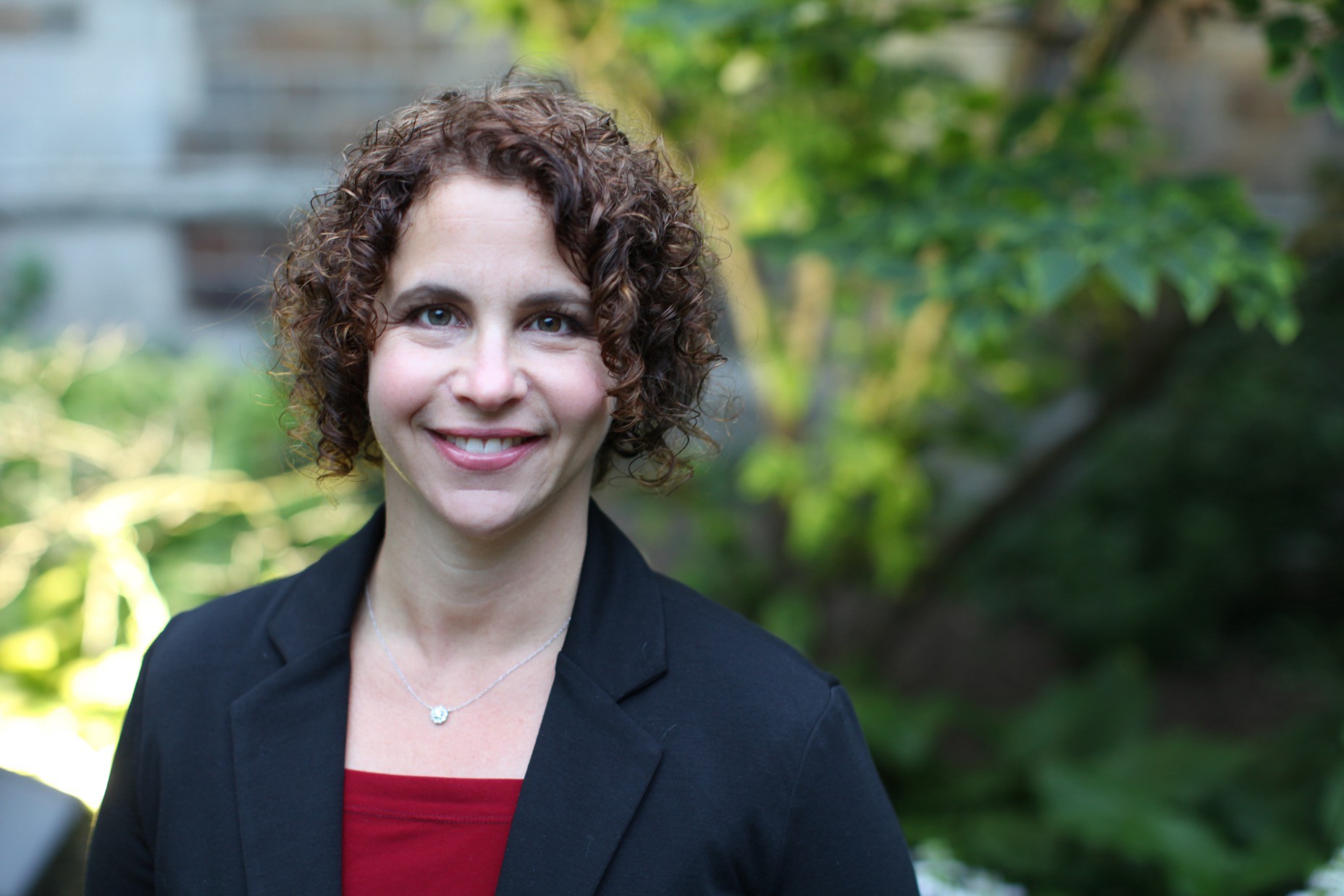 Copyright © 2023 Rebecca Leitman Veidlinger, Esq., PLLC. All rights reserved.
Today we will cover:
Scope and jurisdiction of Title IX regulations
Understanding the institution’s mandatory response
Formal complaints and mandatory and discretionary dismissals
Roles in the process, and how to serve impartially, without bias, and without conflicts of interest
Informal resolution
Title IX hearings
Appeals
Possible changes to come . . .
Copyright © 2023 Rebecca Leitman Veidlinger, Esq., PLLC. All rights reserved.
The Legal Framework
Title IX of the 1972 Education Amendments
“No person in the United States shall, on the basis of sex, be excluded from participation in, be denied the benefits of, or be subjected to discrimination under any education program or activity receiving federal financial assistance.”
2020 Title IX Regulations
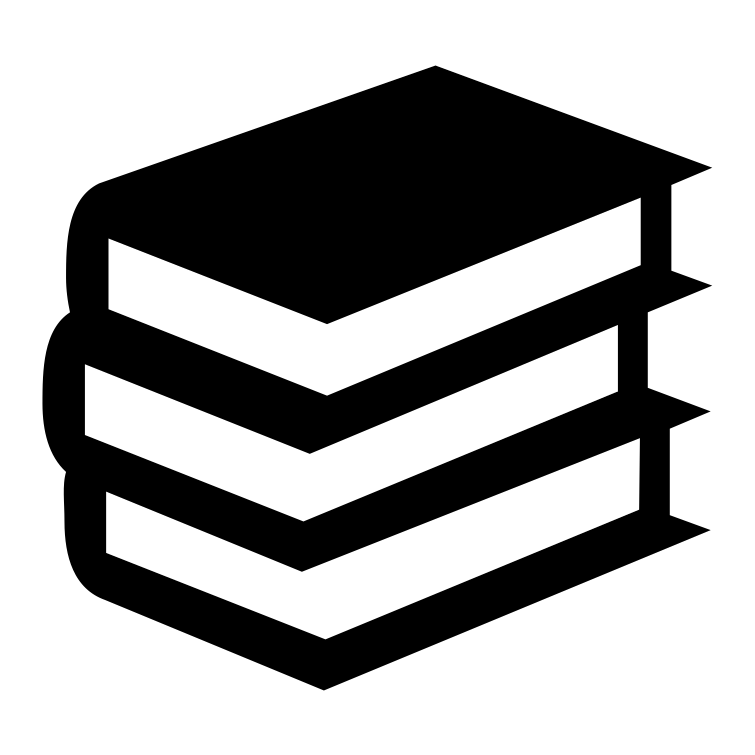 Copyright © 2023 Rebecca Leitman Veidlinger, Esq., PLLC. All rights reserved.
Definition of Sexual Harassment
Sexual harassment means conduct on the basis of sex that satisfies one or more of the following:
An employee of the recipient conditioning the provision of an aid, benefit, or service of the recipient on an individual’s participation in unwelcome sexual conduct;
Unwelcome conduct determined by a reasonable person to be so severe, pervasive, and objectively offensive that it effectively denies a person equal access
to the recipient’s education program or activity; or
“Sexual assault” as defined in 20 U.S.C. 1092(f)(6)(A)(v), “dating violence” as defined in 34 U.S.C. 12291(a)(10), “domestic violence” as defined in 34 U.S.C. 12291(a)(8), or “stalking” as defined in 34 U.S.C. 12291(a)(30).
Copyright © 2023 Rebecca Leitman Veidlinger, Esq., PLLC. All rights reserved.
Definition of Sexual Harassment (2)
Sexual harassment means conduct on the basis of sex that satisfies one or more of the following:
An employee of the recipient conditioning the provision of an aid, benefit, or service of the recipient on an individual’s participation in unwelcome sexual conduct;
Unwelcome conduct determined by a reasonable person to be so severe, pervasive, and objectively offensive that it effectively denies a person equal access
to the recipient’s education program or activity; or
“Sexual assault” as defined in 20 U.S.C. 1092(f)(6)(A)(v), “dating violence” as defined in 34 U.S.C. 12291(a)(10), “domestic violence” as defined in 34 U.S.C. 12291(a)(8), or “stalking” as defined in 34 U.S.C. 12291(a)(30).
Copyright © 2023 Rebecca Leitman Veidlinger, Esq., PLLC. All rights reserved.
Definition of Sexual Harassment (3)
Sexual harassment means conduct on the basis of sex that satisfies one or more of the following:
An employee of the recipient conditioning the provision of an aid, benefit, or service of the recipient on an individual’s participation in unwelcome sexual conduct;
Unwelcome conduct determined by a reasonable person to be so severe, pervasive, and objectively offensive that it effectively denies a person equal
access to the recipient’s education program or activity; or
“Sexual assault” as defined in 20 U.S.C. 1092(f)(6)(A)(v), “dating violence” as defined in 34 U.S.C. 12291(a)(10), “domestic violence” as defined in 34 U.S.C. 12291(a)(8), or “stalking” as defined in 34 U.S.C. 12291(a)(30).
Copyright © 2023 Rebecca Leitman Veidlinger, Esq., PLLC. All rights reserved.
Mandatory jurisdiction to respond
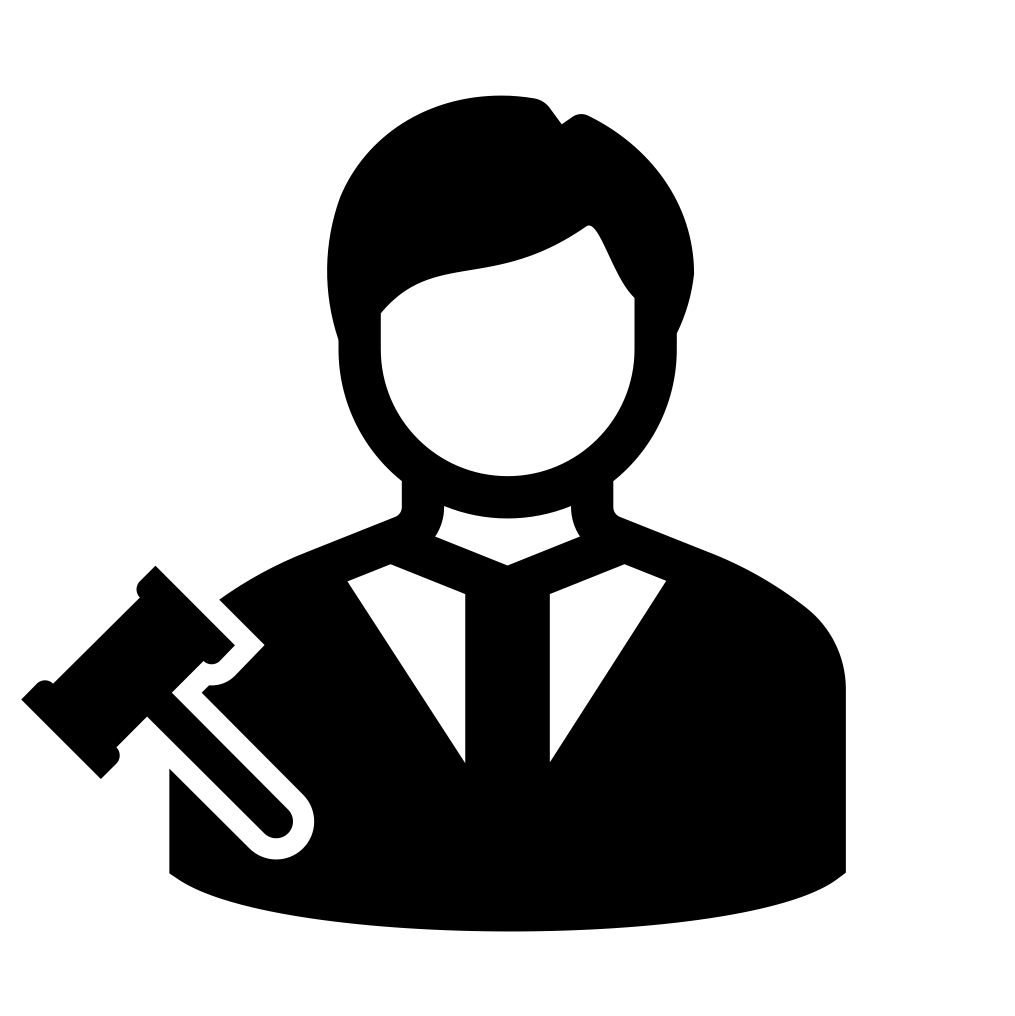 Actual knowledge
Sexual harassment
Education program or activity

Person in the United States
Copyright © 2023 Rebecca Leitman Veidlinger, Esq., PLLC. All rights reserved.
Respond promptly in a manner that is not deliberately indifferent
Promptly contact complainant to discuss availability of supportive measures regardless of whether complaint is filed and explain process for filing complaint
Supportive measures for complainants
Supportive measures for respondents (when the time is right)
Keep records of supportive measures for seven years
Copyright © 2023 Rebecca Leitman Veidlinger, Esq., PLLC. All rights reserved.
Administrative leave of employee
Emergency removal of student
Not a determination of responsibility
Must conduct an individualized safety and risk analysis
For immediate threats to
anyone’s physical health or safety
Respondent must have an opportunity to challenge the decision immediately following
the removal
Whether or not grievance process is underway
May place employee respondent on administrative leave during the pendency of a grievance process that complies with Title IX regulations
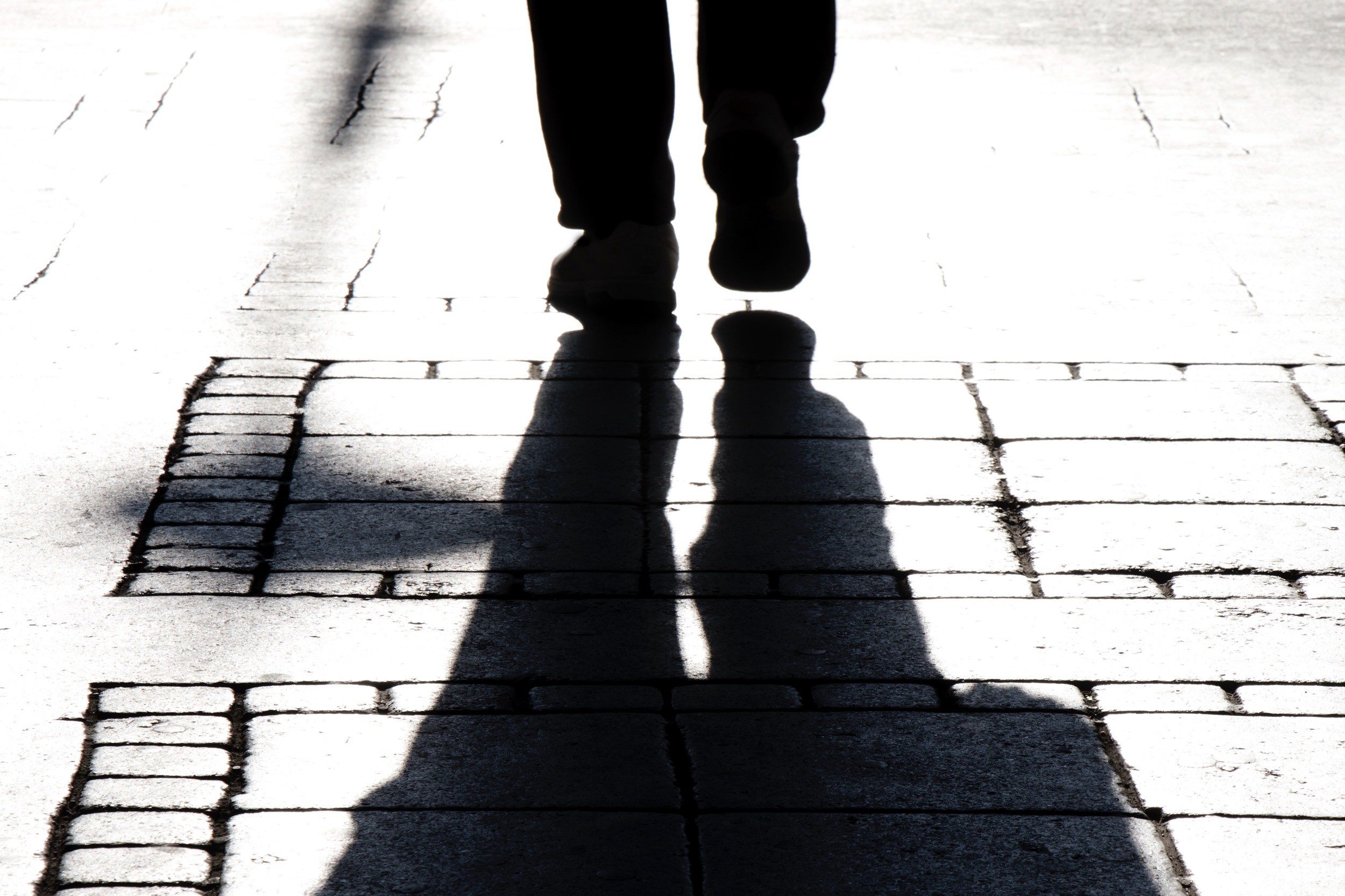 Copyright © 2023 Rebecca Leitman Veidlinger, Esq., PLLC. All rights reserved.
Mandatory jurisdiction to investigate Formal complaint filed by a complainant
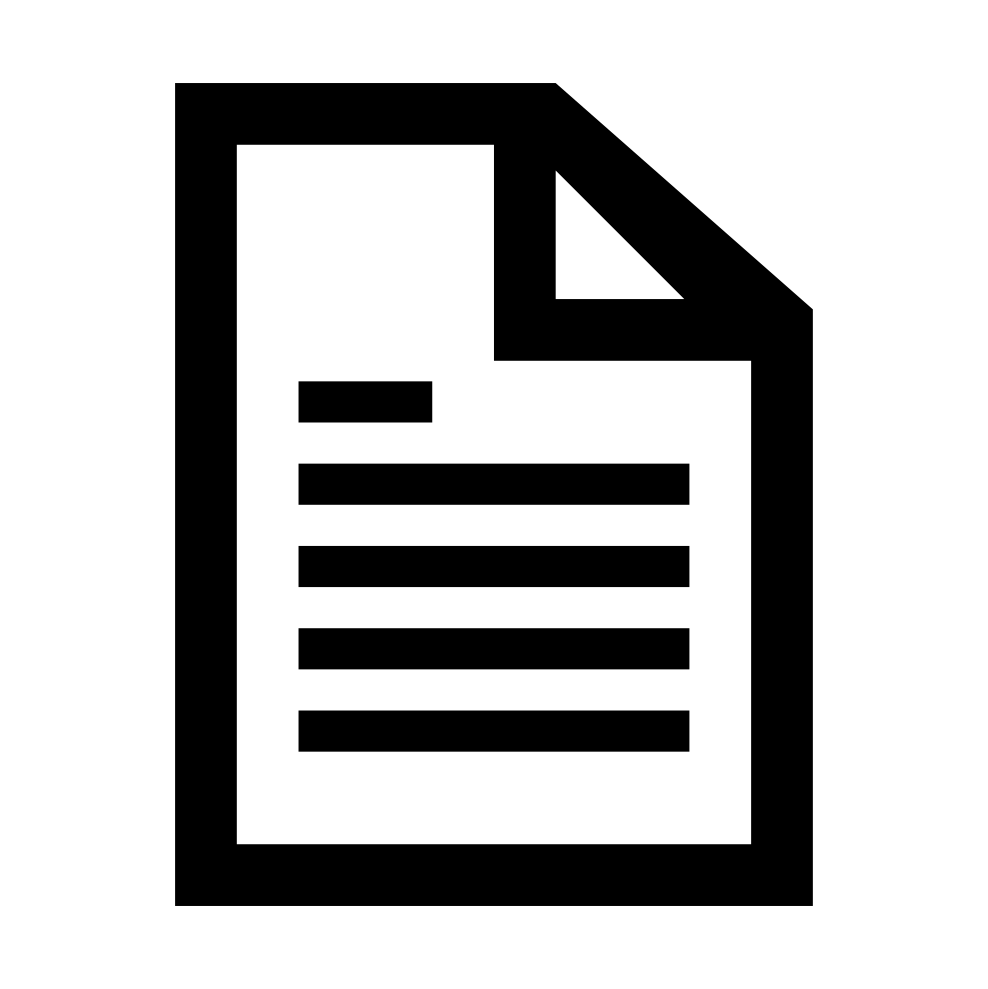 What is a formal complaint?
How to file it/where is it?
What does it need to say?
Copyright © 2023 Rebecca Leitman Veidlinger, Esq., PLLC. All rights reserved.
Mandatory jurisdiction to investigate Formal complaint filed by Title IX coordinator
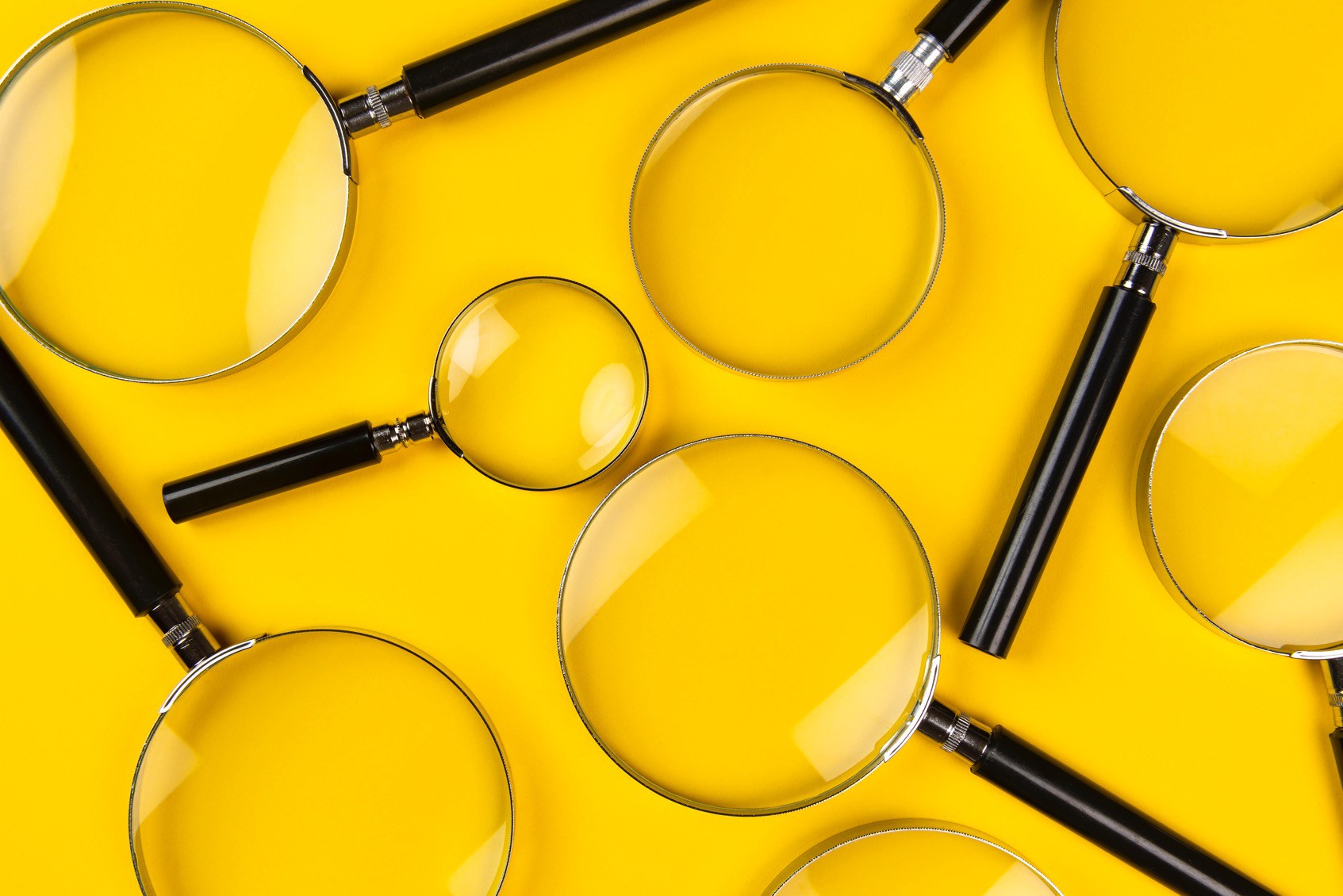 Under what circumstances do you think a Title IX Coordinator might choose to file a complaint?
Copyright © 2023 Rebecca Leitman Veidlinger, Esq., PLLC. All rights reserved.
Formal complaint is filed
.	.	.	what now? NOTICE LETTER
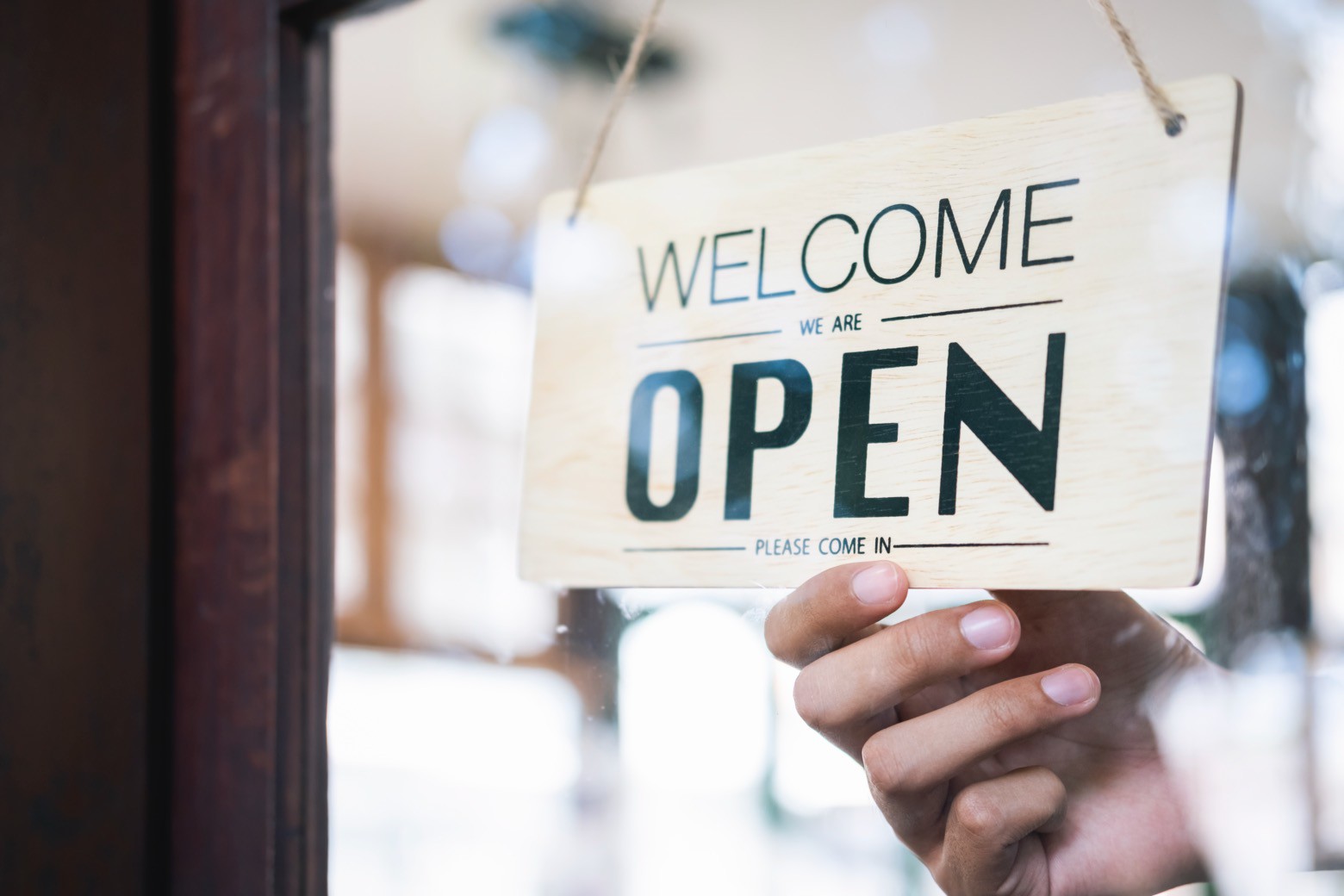 Grievance process
Allegations, including sufficient details
Statement of presumption of non- responsibility
Right to an advisor/attorney
Right to inspect evidence
Any provision in code that prohibits making false statements during process
Copyright © 2023 Rebecca Leitman Veidlinger, Esq., PLLC. All rights reserved.
Dismissing complaints
MANDATORY
DISCRETIONARY
Not sexual harassment
Did not occur in program or activity
Not against person in the U.S.
Complainant withdraws complaint
Respondent no longer enrolled/employed
School unable to collect sufficient info
Copyright © 2023 Rebecca Leitman Veidlinger, Esq., PLLC. All rights reserved.
Q AND A
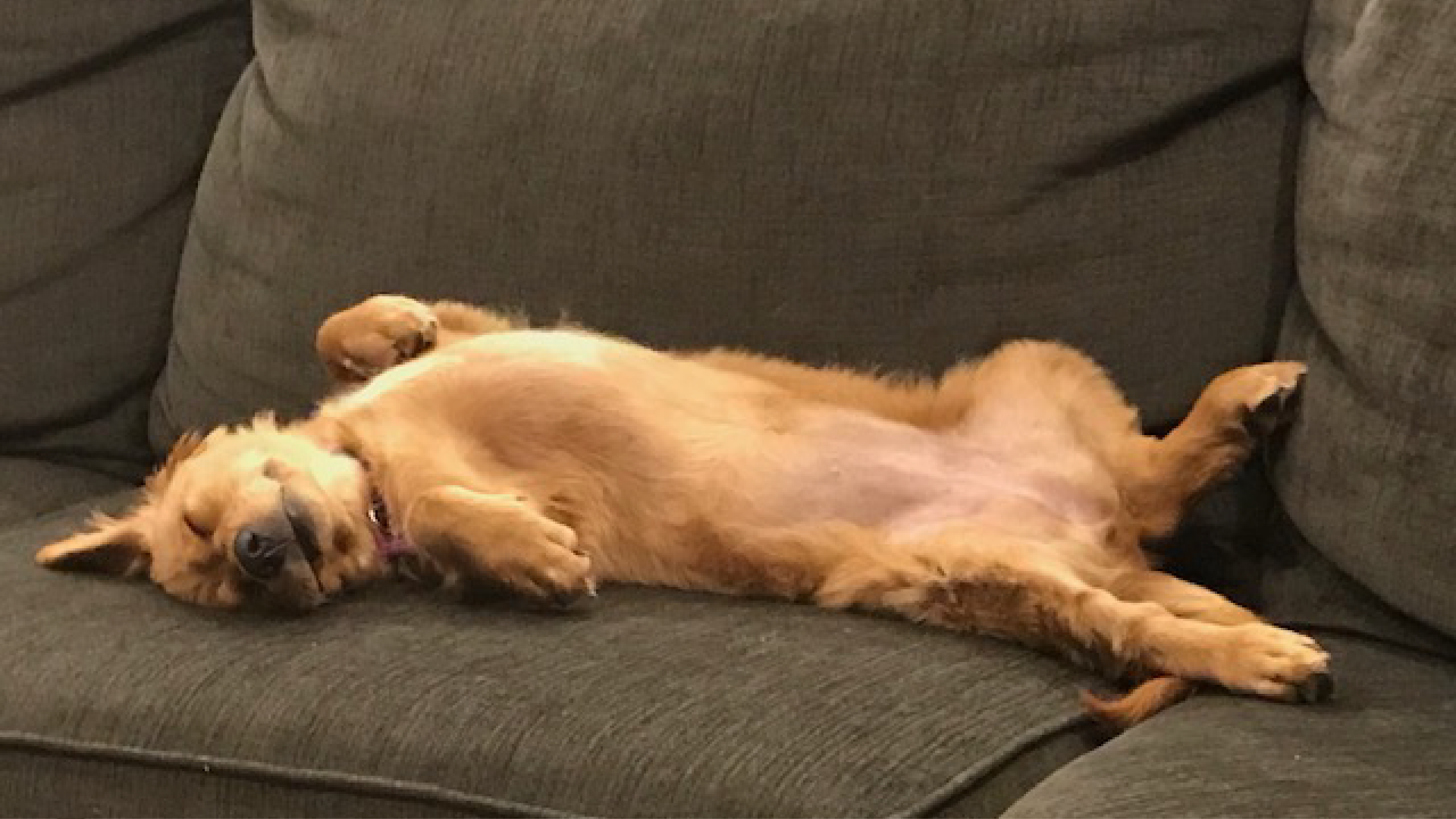 Stretch Break
Copyright © 2023 Rebecca Leitman Veidlinger, Esq., PLLC. All rights reserved.
Title IX Roles
Title IX Coordinator
	Facilitator of informal resolution
Investigator
Decisionmaker
Appeals officer
Party advisor
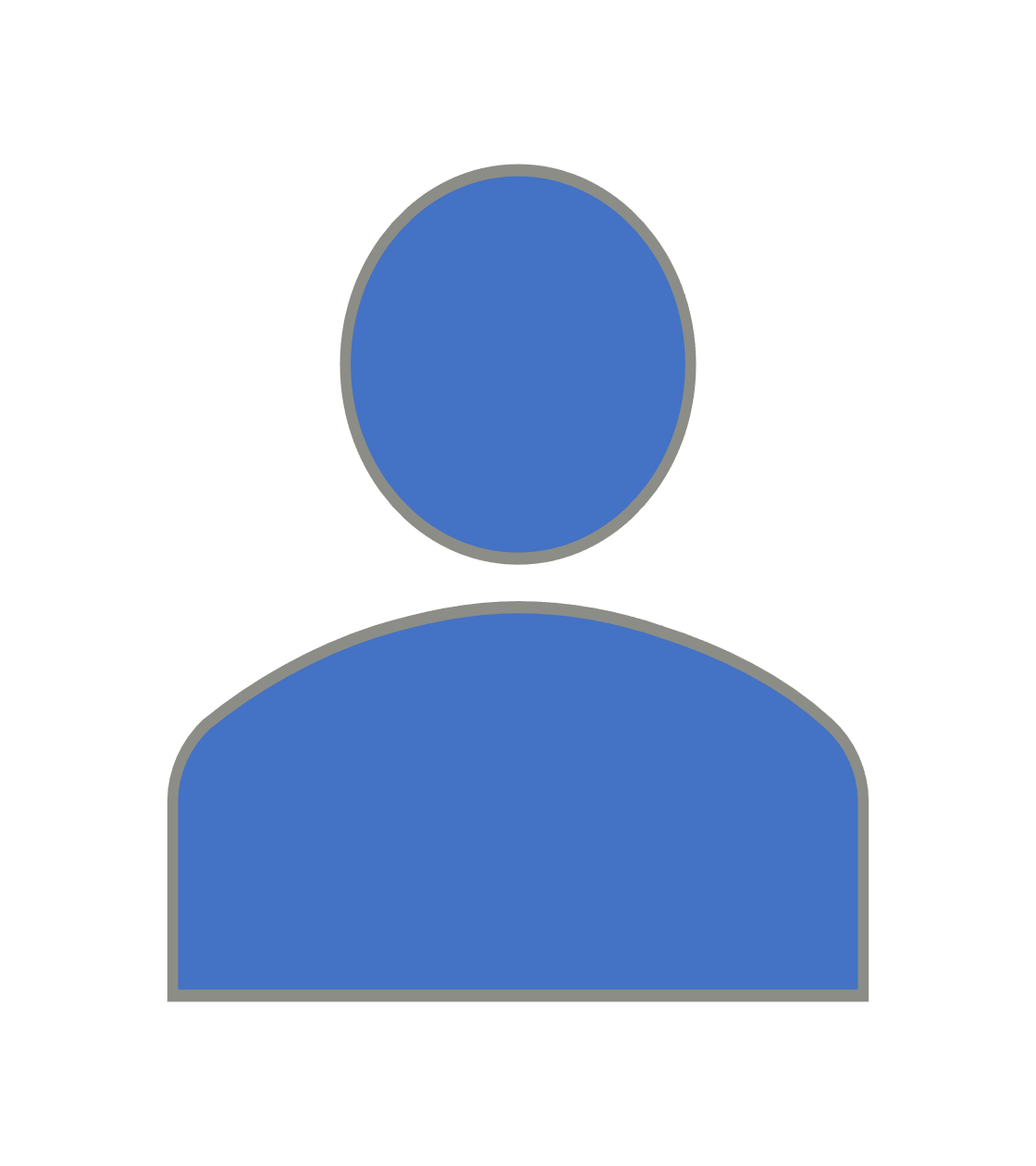 Copyright © 2023 Rebecca Leitman Veidlinger, Esq., PLLC. All rights reserved.
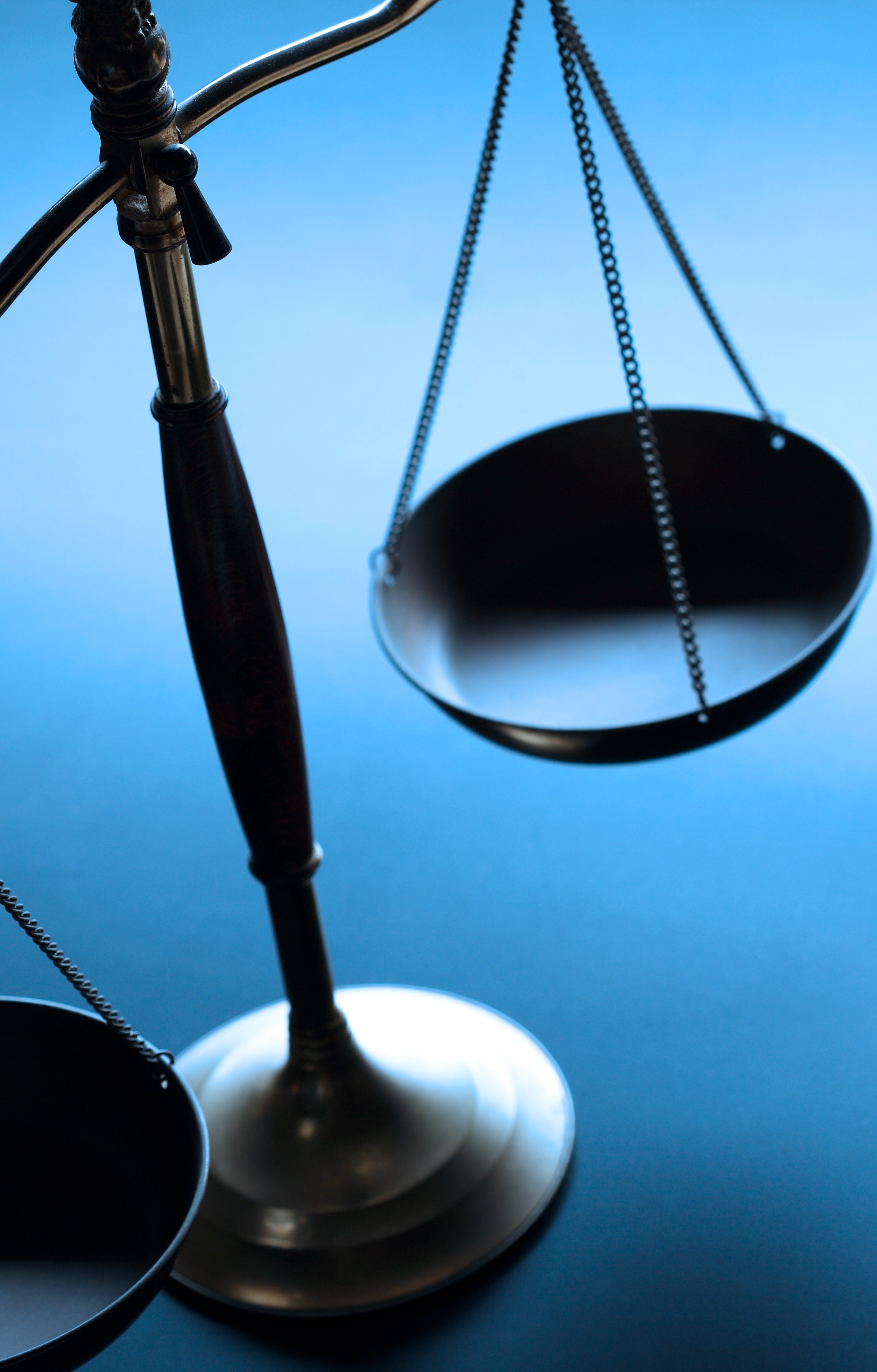 How to serve impartially
Avoid pre-judgment of the facts

Conflict of interest

Bias
Copyright © 2023 Rebecca Leitman Veidlinger, Esq., PLLC. All rights reserved.
What does it mean to be unbiased?
Don’t have a bias for or against complainants or respondents generally
Don’t have a bias for or against an individual complainant or respondent
Treat parties equally/equitably during interviews
Seek to interview witnesses identified by both parties
Copyright © 2023 Rebecca Leitman Veidlinger, Esq., PLLC. All rights reserved.
Deeper dive into bias
Bias is not an action; it occurs in a person’s head

What is implicit bias?

Different kinds of bias
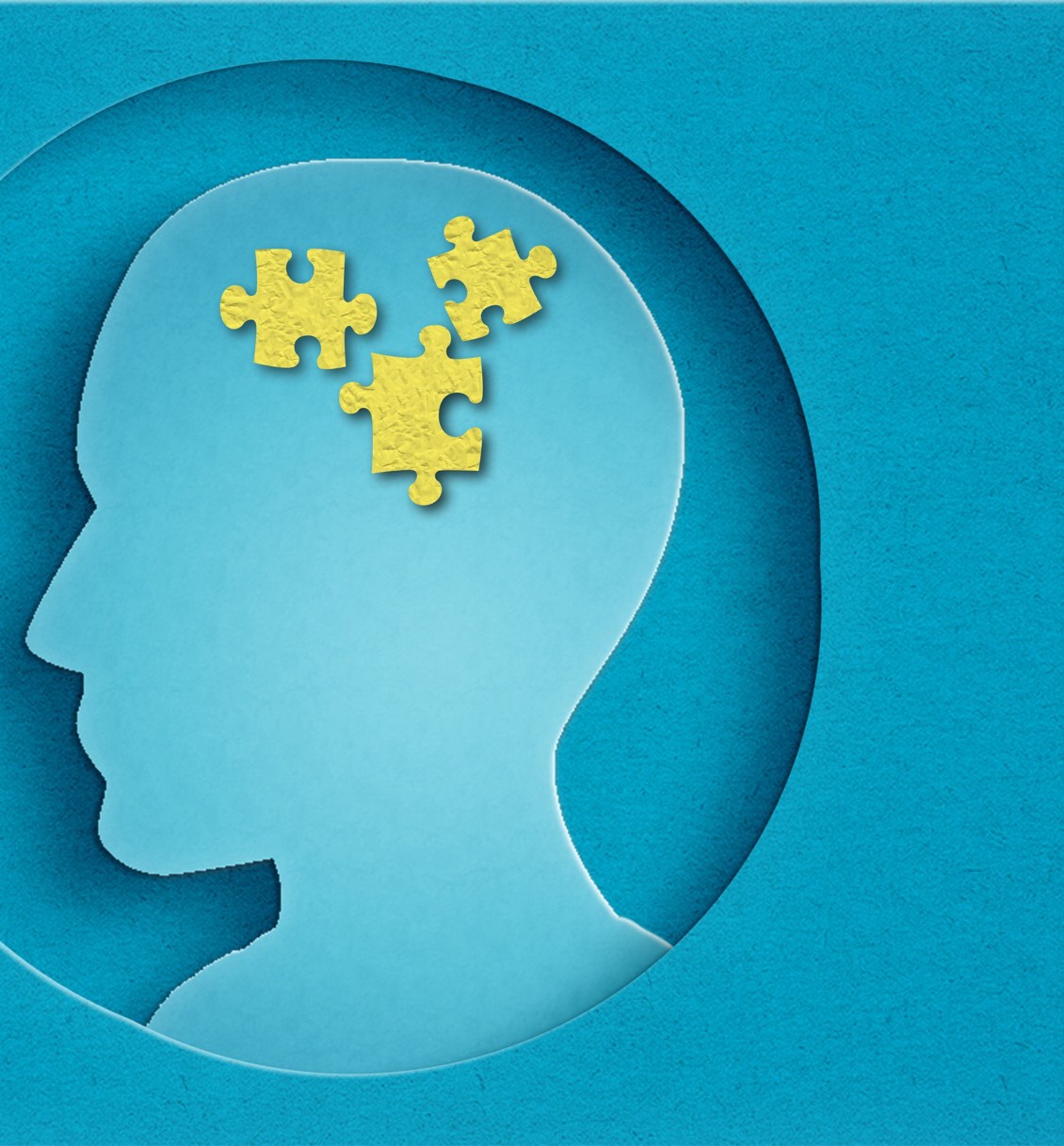 Copyright © 2023 Rebecca Leitman Veidlinger, Esq., PLLC. All rights reserved.
Informal resolution
Can only be offered after formal complaint has been filed
May include arbitration, mediation, restorative justice, or other means

Facilitators must be trained in informal resolution
Copyright © 2023 Rebecca Leitman Veidlinger, Esq., PLLC. All rights reserved.
Trained investigator collects information
Investigator shares evidence “directly related” to allegations with parties

Parties have 10 days to respond


Investigator creates summary of “relevant” evidence (investigation report) and shares with parties
Parties have 10 days to respond prior to hearing
Steps of investigation
Copyright © 2023 Rebecca Leitman Veidlinger, Esq., PLLC. All rights reserved.
Understanding relevance
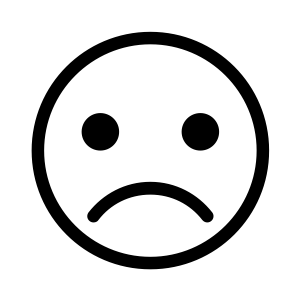 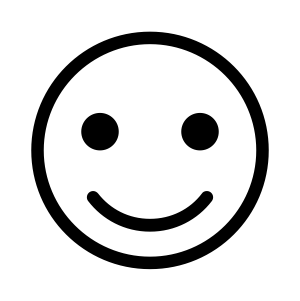 Relevance IS NOT
Strength of the evidence
Believability of the evidence
Based on type of evidence: circumstantial
v. direct
Based on complicated rules of court
Relevance IS
Tends to make a fact more or less probable than it would be without that evidence
Logical connection between the evidence and facts at issue
Assists in coming to the conclusion – it is “of consequence”
Copyright © 2023 Rebecca Leitman Veidlinger, Esq., PLLC. All rights reserved.
Roles Q AND A
HEARINGS
Copyright © 2023 Rebecca Leitman Veidlinger, Esq., PLLC. All rights reserved.
Pre-hearing work
Confirm advisors for each party; appoint if necessary
Figure out who will be requested to attend
Explain to the parties what to expect

Establish ground rules and structure of hearing

Consider convening a pre- hearing conference

Make logistical and technology decisions (including recording, having info available for parties, and
remote access)
Copyright © 2023 Rebecca Leitman Veidlinger, Esq., PLLC. All rights reserved.
Hearings (2)
Live hearing (can be by videoconference)
Parties’ advisors conduct cross-examination
Hearing officer determines the relevance of each individual question
Can’t draw an inference regarding responsibility based solely on absence or refusal to answer a question
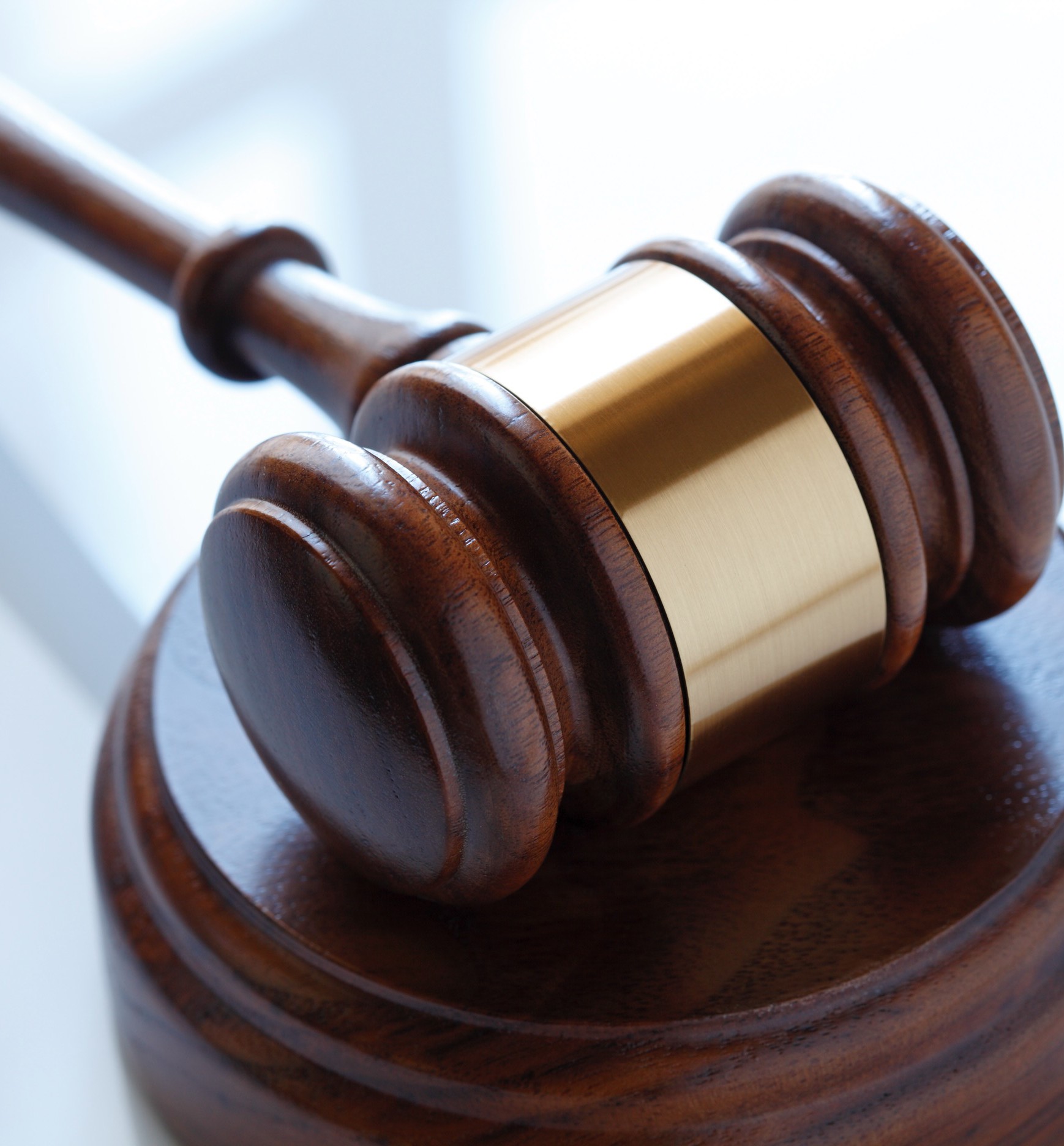 Copyright © 2023 Rebecca Leitman Veidlinger, Esq., PLLC. All rights reserved.
Refresher:
Special categories of evidence that are off-limits
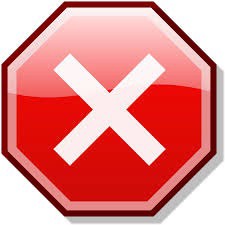 IRRELEVANT:	Complainant’s prior
sexual predisposition or prior sexual history (with two exceptions)

IRRELEVANT:	Information protected under a legally-recognized privilege

CAN’T USE:	Medical, psychological
and similar records without written consent of party
Copyright © 2023 Rebecca Leitman Veidlinger, Esq., PLLC. All rights reserved.
Decision and written determination
Use disciplined, unbiased evaluation of relevant evidence
Include specific elements required by regulations
Copyright © 2023 Rebecca Leitman Veidlinger, Esq., PLLC. All rights reserved.
Required elements in written determination
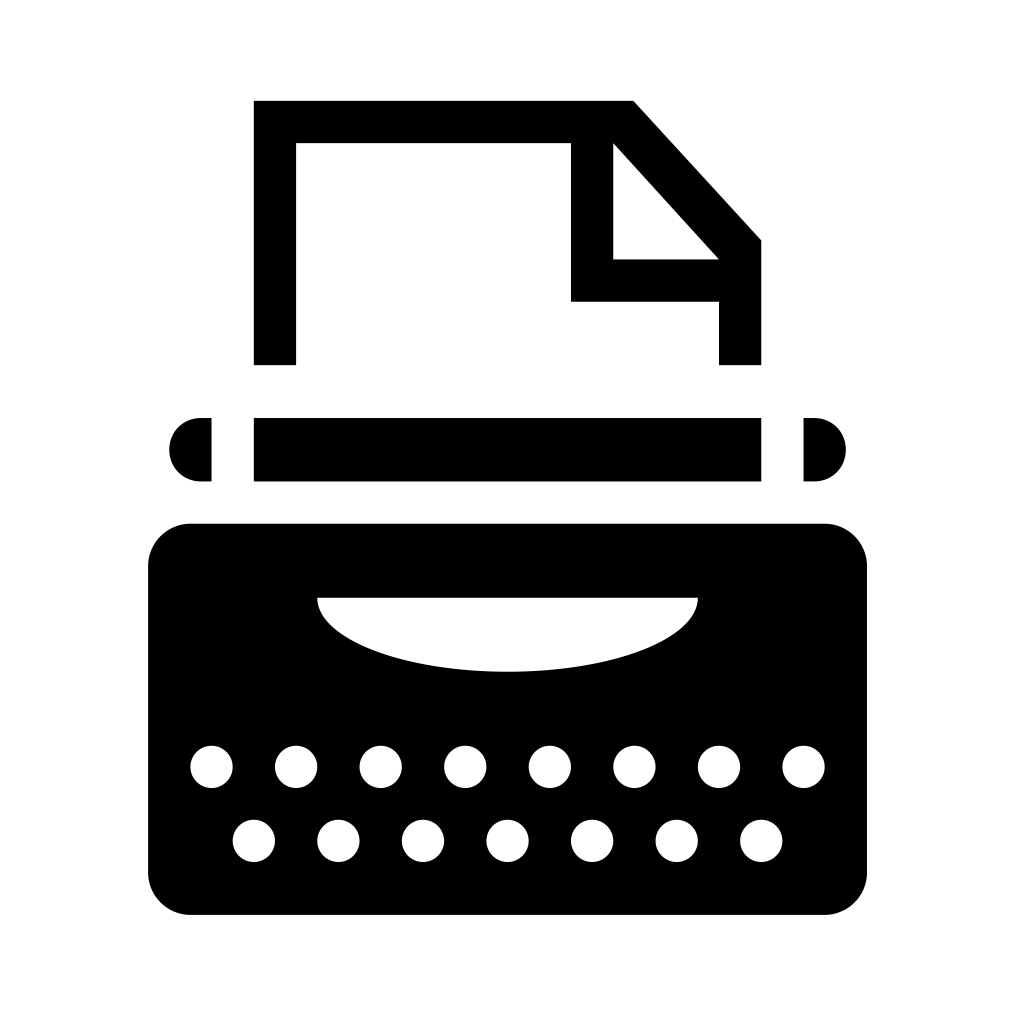 Description of procedural steps from complaint through determination
Findings of fact
Conclusions regarding application of policy to facts
Rationale for each result of each allegations
Sanctions/remedies
Appeal options (must permit appeal)
Copyright © 2023 Rebecca Leitman Veidlinger, Esq., PLLC. All rights reserved.
Procedural irregularity that affected the outcome of the matter
New evidence that was not reasonably available at the time the determination regarding responsibility or dismissal was made, that could affect the outcome of the matter
Title IX coordinator, investigator, or decisionmaker had a conflict of interest or bias for or against complainants or respondents generally or the individual complainant or respondent that affected the outcome of the matter

Any other grounds, as long as offered equally to both parties
Grounds for appeals
Copyright © 2023 Rebecca Leitman Veidlinger, Esq., PLLC. All rights reserved.
Hearings Q AND A
Proposed new Title IX regulations
Broader coverage– sex discrimination, not just sexual harassment
Different definition of Title IX hostile environment sexual harassment
Makes explicit that discrimination on the basis of sex includes discrimination on the basis of sex stereotypes, sex characteristics, pregnancy or related conditions, sexual orientation, and gender identity
Includes several explicit and expanded protections related to pregnancy and parenting status
Essentially prohibits adopting a policy or practice that prevents a person from participating in an education program or activity consistent with their gender identity
Requirement that Title IX Coordinator “monitor” the education programs and activities for any “barriers” to reporting sex discrimination and take steps to address such barriers
Copyright © 2023 Rebecca Leitman Veidlinger, Esq., PLLC. All rights reserved.
Proposed new Title IX regulations (cont’d)
Mandatory reporting:
OWAs: Must report any possible sex discrimination to TIXC
Other employees who have responsibility for administrative leadership, teaching, or advising must report possible sex discrimination of a student to TIXC
Other employees who have responsibility for administrative leadership, teaching, or advising must either:
Report possible sex discrimination of an employee to TIXC, or
Provide contact info of TIXC and info about how to report sex discrimination to that employee
All other employees: Must either
Notify the TIXC about possible sex discrimination, or
Provide contact info of TIXC and info about how to report to the person who disclosed
Copyright © 2023 Rebecca Leitman Veidlinger, Esq., PLLC. All rights reserved.
Proposed new Title IX regulations (2)
General grievance procedures for sex discrimination
Permitted to use same person as investigator and decision-maker
Must provide each party with “a description of” the relevant evidence and ”a reasonable opportunity to respond”
Must use preponderance of the evidence, unless institution uses clear and convincing in all other comparable proceedings
Must notify parties of the outcome of the complaint
Copyright © 2023 Rebecca Leitman Veidlinger, Esq., PLLC. All rights reserved.
Proposed new Title IX regulations (3)
Specific grievance procedures for complaints of sex-based harassment involving student complainants or student respondents
Must provide access to the relevant evidence OR a written investigative report that accurately summarizes the evidence (but party in latter case can request and must get copy of the relevant evidence)
Must provide parties with a reasonable opportunity to review and respond to the evidence. Response can be at the live hearing.
Must provide a process for decisionmaker to evaluate credibility of the parties and witnesses. Can be either:
Allow decisionmaker to ask parties and witnesses questions during individual meetings
Allow decisionmaker to ask parties and witnesses questions at a live hearing (including questions requested by the parties)
Live hearing may include opportunity for questioning by parties’ advisors
If party does not respond to questions related to their credibility, decisionmaker must not rely on any statement of that party that supports that party’s position
Copyright © 2023 Rebecca Leitman Veidlinger, Esq., PLLC. All rights reserved.
QUESTIONS?
rebecca@veidlinger.com
Copyright © 2023 Rebecca Leitman Veidlinger, Esq., PLLC. All rights reserved.